Année académique 2024-2025
Matière: Français 
Classes : SE
Date: Janvier 2025
Collège des Sœurs des Saints-CœursBikfaya
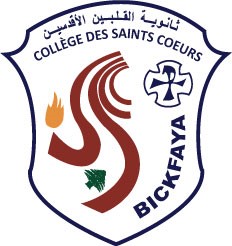 PowerPoint réalisé par Danielle Nawfal
Les valeurs des temps verbaux de l’indicatif
Plan:
Objectif
Les valeurs du présent
Les valeurs du futur simple
Les valeurs de l’imparfait et du passé simple
Les valeurs du passé composé
Les valeurs du plus-que-parfait
Les valeurs du passé antérieur
Les valeurs du futur antérieur
Objectif
Se rappeler les différentes valeurs des temps verbaux et les appliquer dans les textes.
Le présent de l’énonciation
Le présent de narration
Le présent historique
Le présent de description
Le présent hypothétique
Le présent d’habitude
Le présent atemporel
Le présent d’actualité
Le présent qui exprime la durée
Le présent qui exprime l’avenir proche
Le présent qui exprime le passé récent
Le présent qui exprime l’ordre
Le présent
Des actions qui auront lieu dans l’avenir
Un ordre
Des recommandations
Une action probable dans le futur
Une vérité générale
Une promesse
Le futur simple
L’imparfait
Le passé simple
L’imparfait et le passé simple
Une action qui dure
Une action habituelle et répétée
Une explication
Une hypothèse
Une description
Une action du second plan
Une action ponctuelle, qui a lieu à un moment précis
Des actions rapides et successives
Des actions du premier plan
Une action terminée au moment de l’énonciation
Une action achevée dont les conséquences sont visibles au présent
Une action antérieure à une autre au présent
Le passé composé
Une action complètement achevée dans le passé
Une action achevée antérieure à une autre action au passé simple ou à l’imparfait
Une hypothèse non réalisée
Le plus que parfait
Une action vite achevée dans le passé
Le passé antérieur
Une action achevée, antérieure à une autre au passé simple
Une action future antérieure à une autre exprimée au futur simple
Le futur antérieur
Merci et à bientôt!